Acoustics at NHM
Ed Baker
Acoustic Biology ResearcherNatural History Museum, London
21st Century museums21st Century methods
21st Century museums21st Century methods
Still think in decades and centuries as well as projects
Some History…
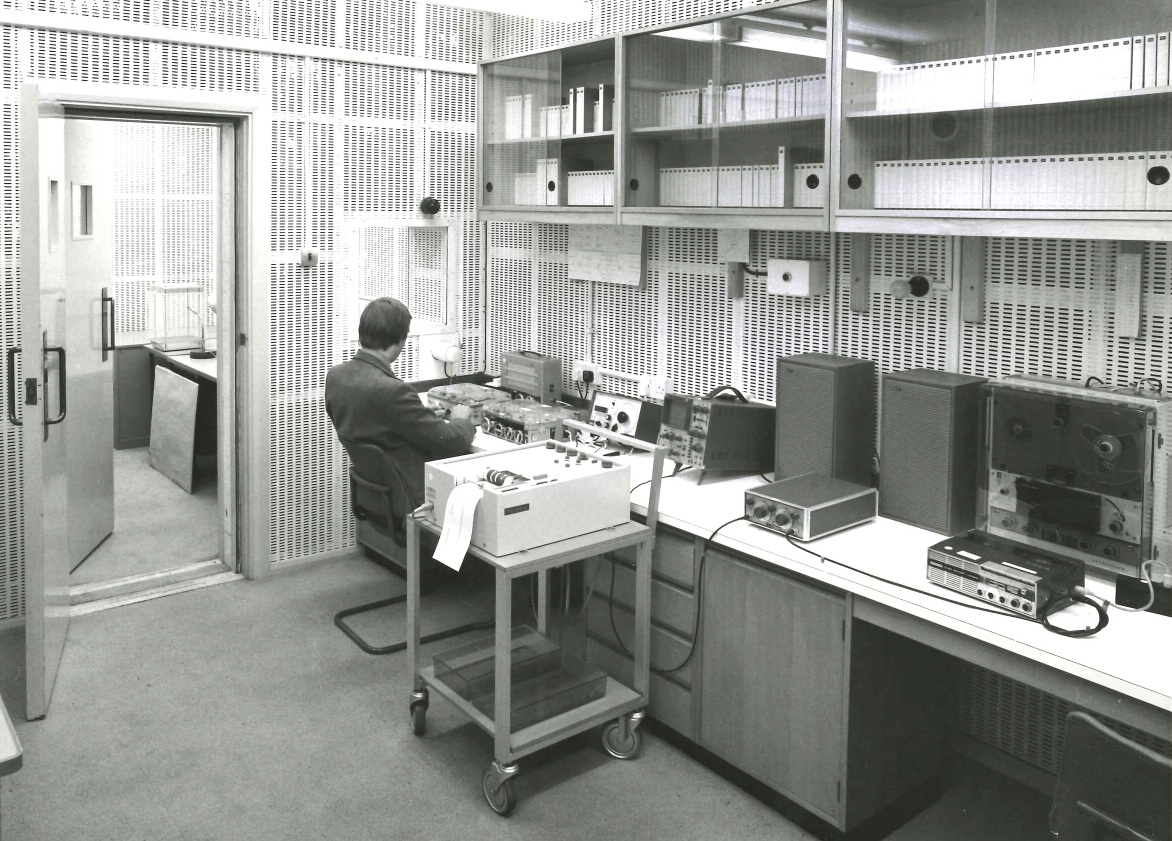 British Museum (Natural History) recording studio
1973-1998
bio.acousti.ca
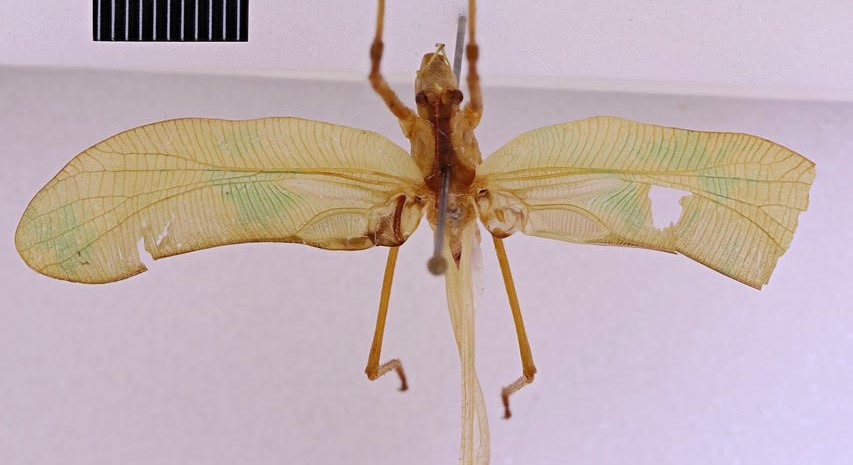 Horatosphaga raggei (Heller & Baker, 2017)
Discovered as new species from a sound recording
Heller, K-G., & Baker, E. (2017). From an old sound recording to a new species in the genus Horatosphaga (Orthoptera: Tettigonioidea: Phaneropterinae: Acrometopini). Zootaxa, 4323(3), 430-434.
Prophalangopsis obscura
Sound reconstructed of species only known from male holotype
Woodrow, C., Baker, E., Jonsson, T., & Montealegre-Z, F. (2022). Reviving the sound of a 150-year-old insect: The bioacoustics of Prophalangopsis obscura (Ensifera: Hagloidea). Plos one, 17(8), e0270498.
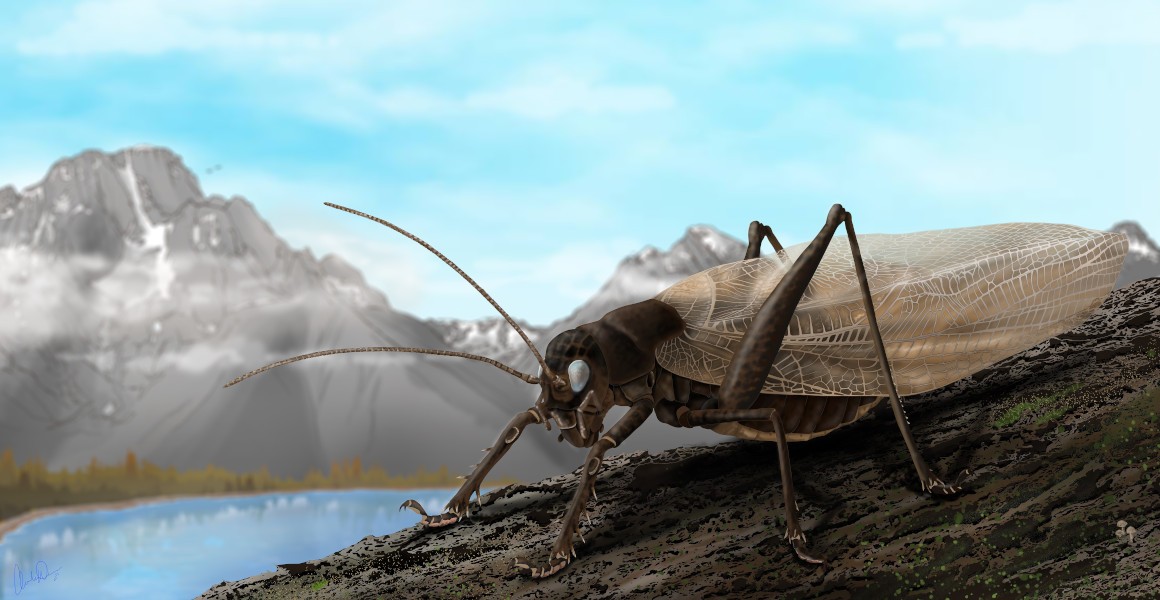 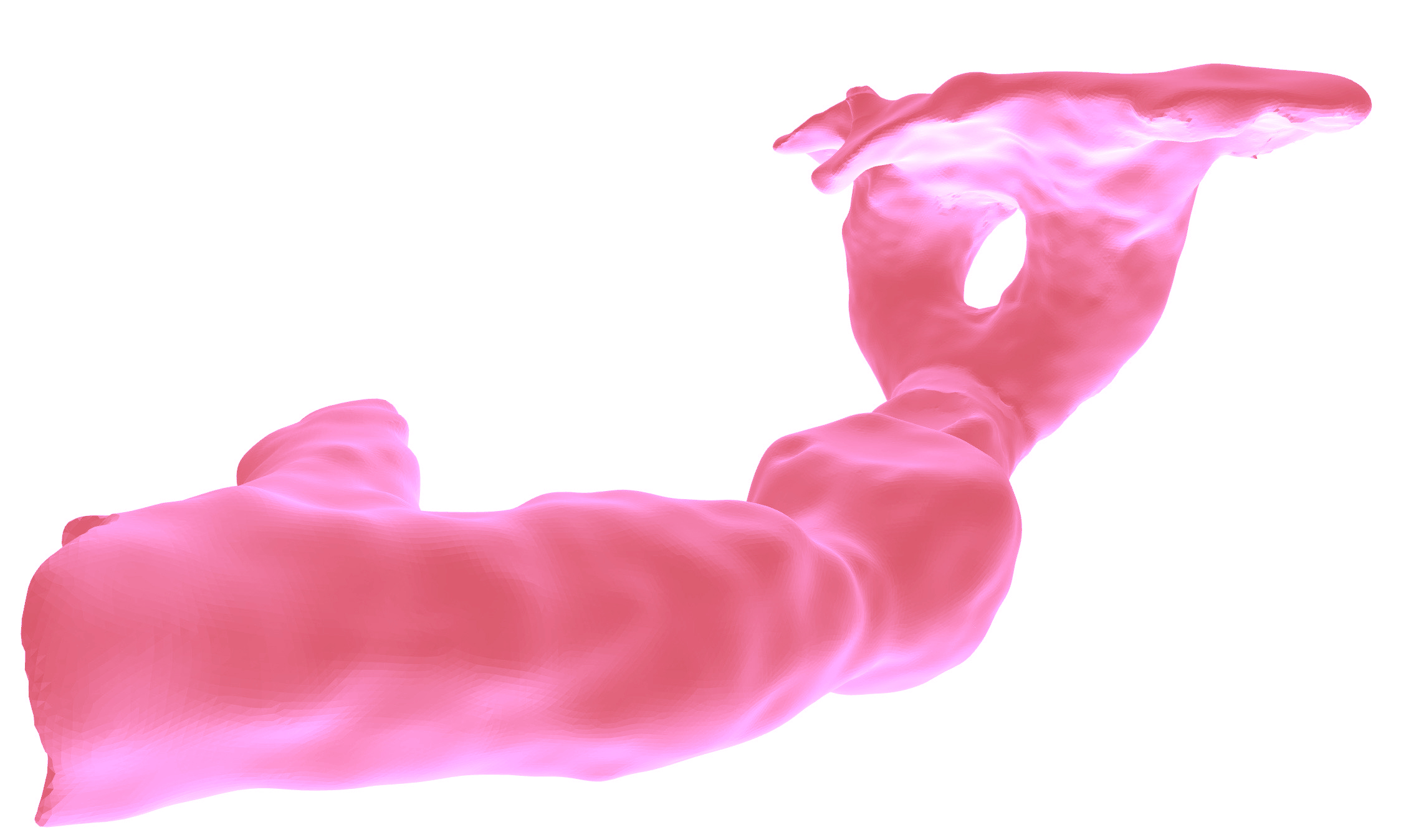 Acoustic burrow scan of mole cricket
Baker, E., & Broom, Y. S. (2015). Natural History Museum sound archive I: Orthoptera: Gryllotalpidae Leach, 1815, including 3D scans of burrow casts of Gryllotalpa gryllotalpa (Linnaeus, 1758) and Gryllotalpa vineae Bennet-Clark, 1970. Biodiversity Data Journal, (3).
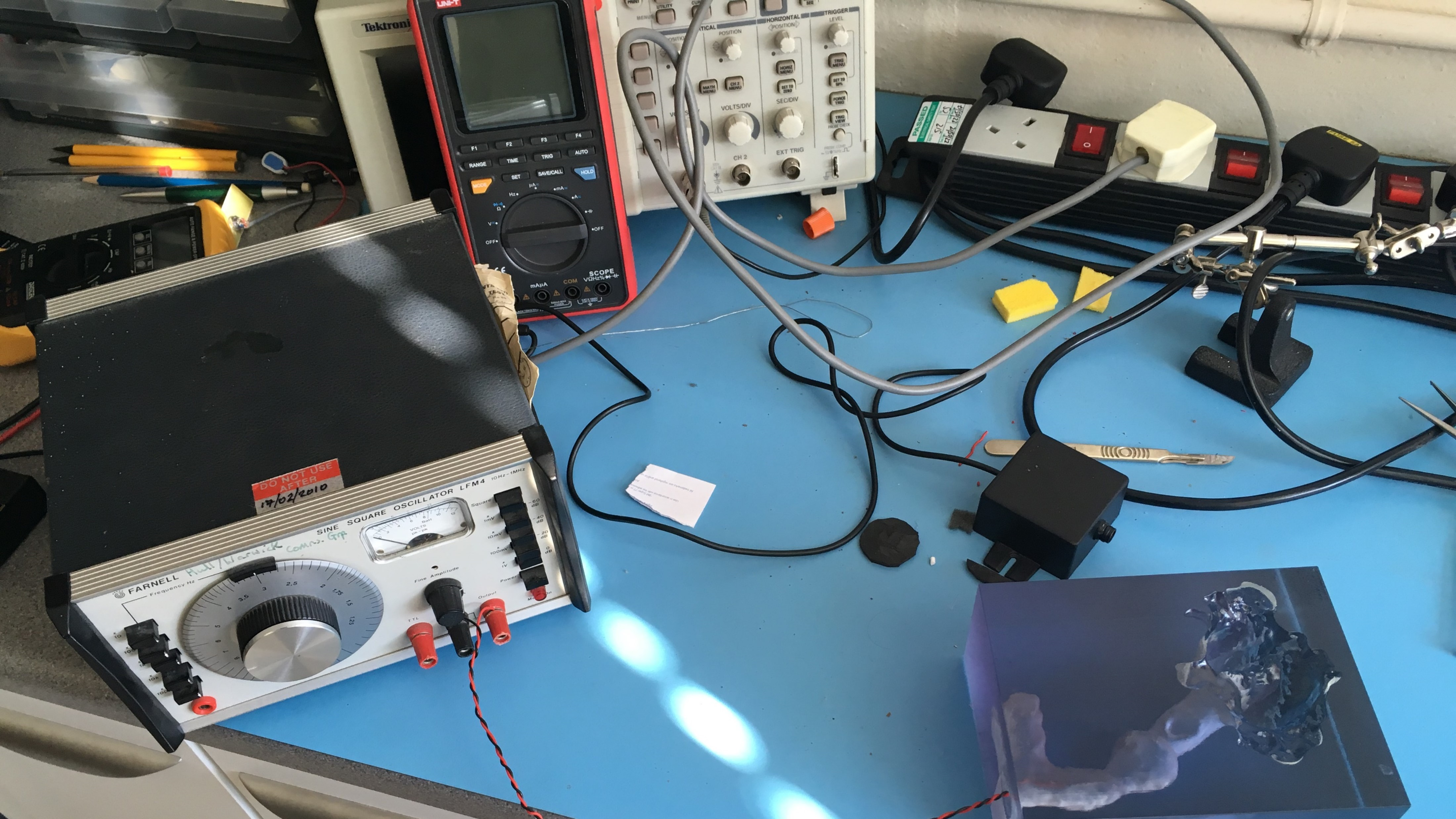 The story so far: 🦗.fm
Sudden need to scale
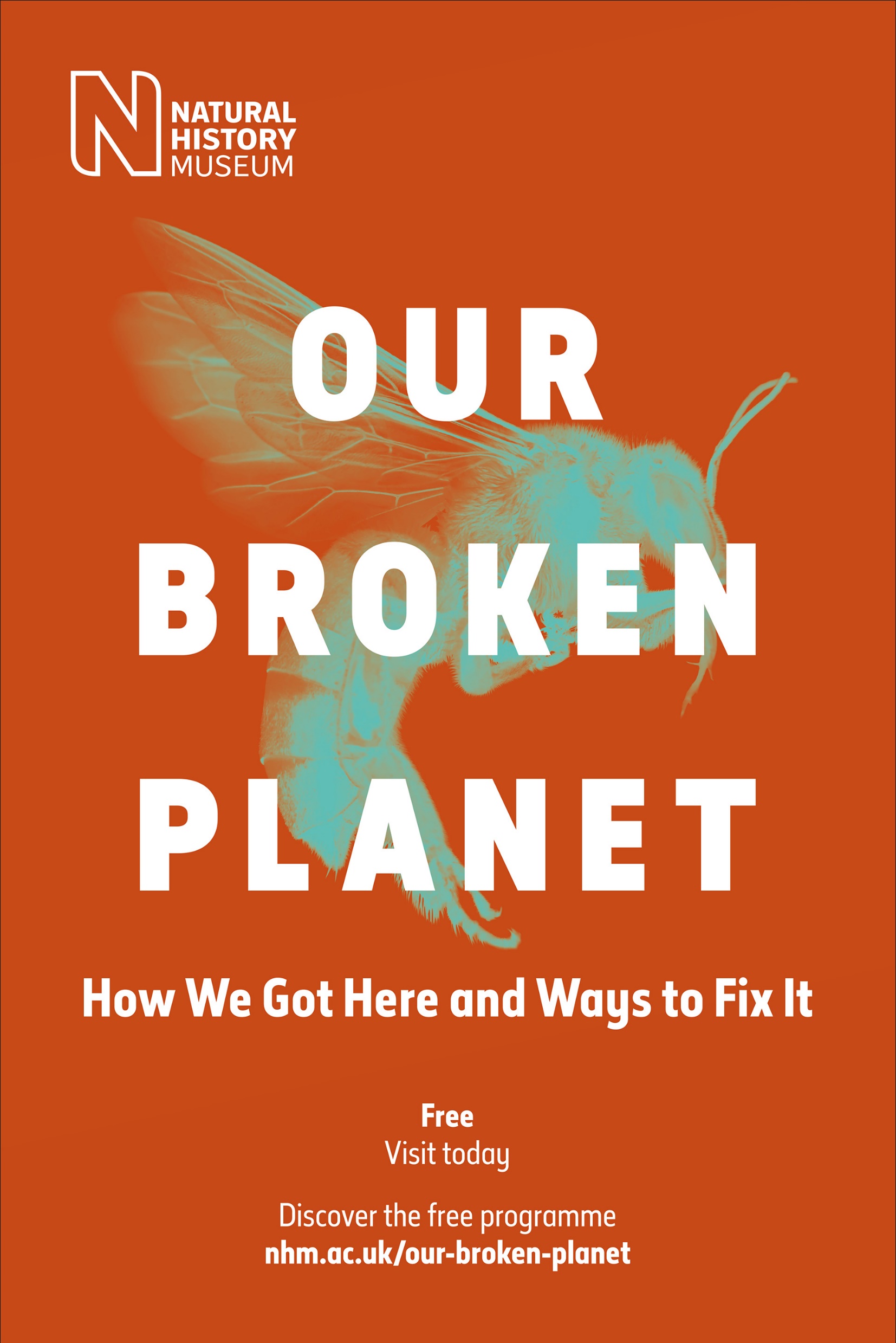 UK Nature Recovery
Research Theme
… develop and share scientific understanding of the composition and dynamics of the natural world, generating data, knowledge and tools that accelerate nature recovery in the UK and UK Overseas Territories
nhm.ac.uk/our-broken-planet
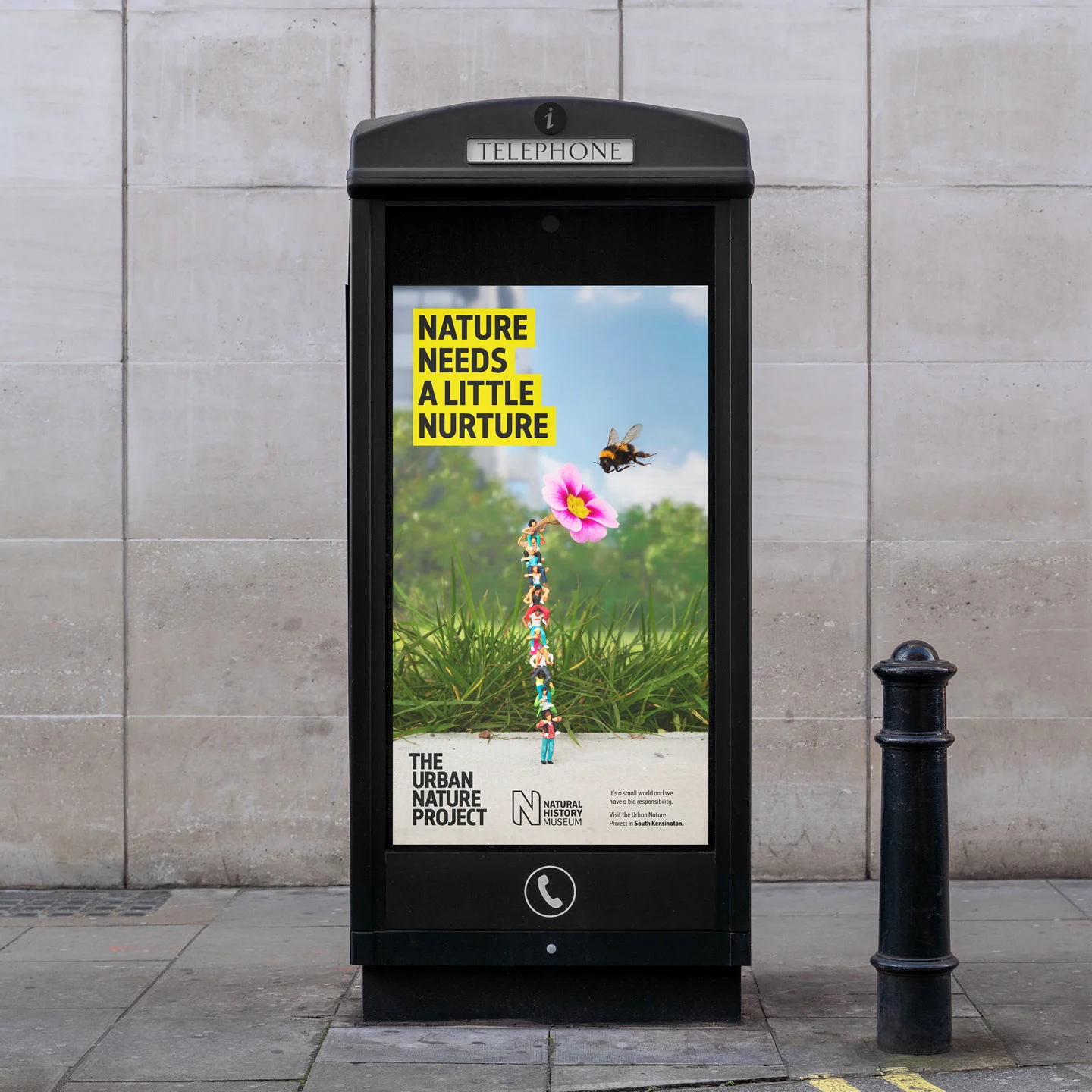 Urban Nature Project
The Urban Nature Project is developing new scientific tools and skills urgently needed to monitor, understand and protect urban nature.
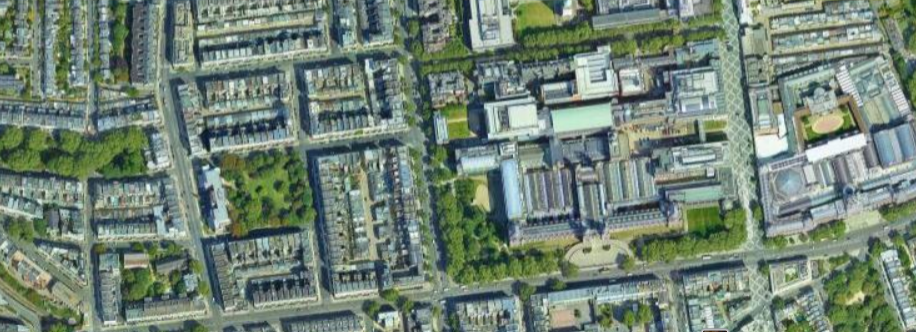 nhm.ac.uk/urbannature
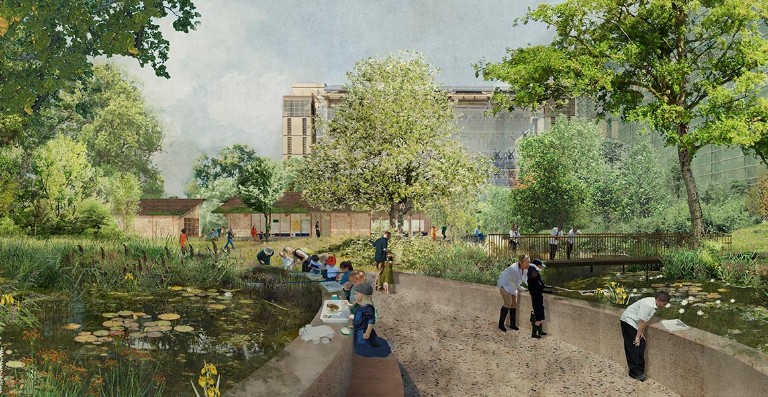 A Living Laboratory
	Our gardens are a hub for urban nature identification and field survey skills
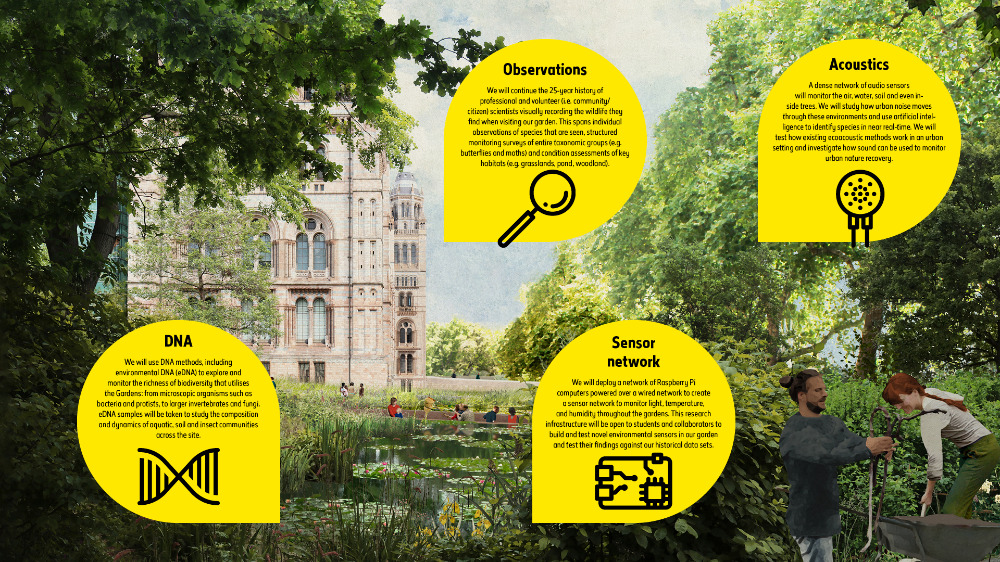 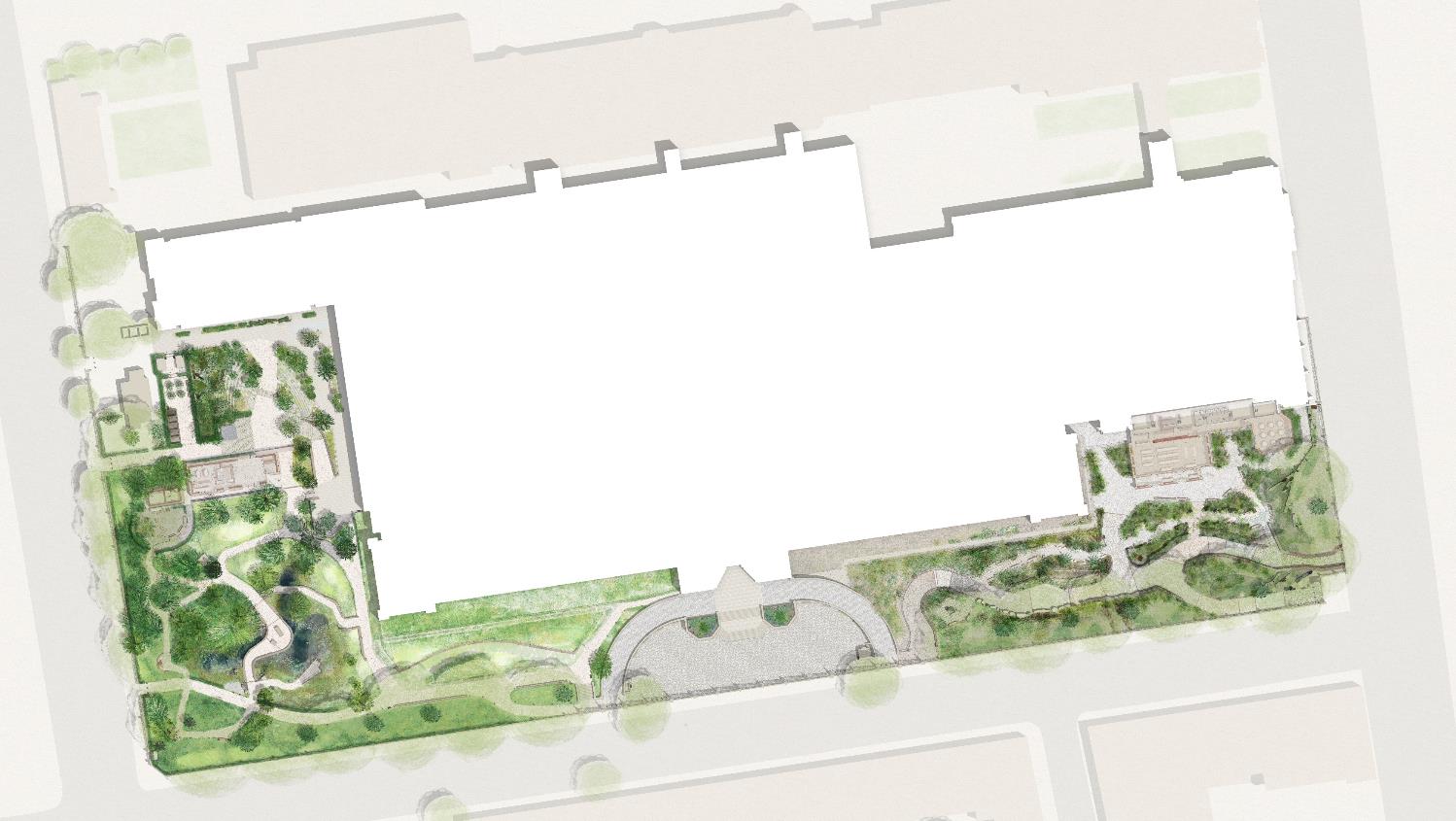 A Living Laboratory
	Power-over-Ethernet locations
Long-term (intense, untargeted) monitoring plus detailed case studies of how habitat translocation, creation and restoration actions impact biodiversity
Over-specified (plenty of excess compute, transfer) – capacity to double number of devices. Testing arena for more targeted, less power hungry devices.
Background data:
One of the most intensively studied urban sites for 25 years
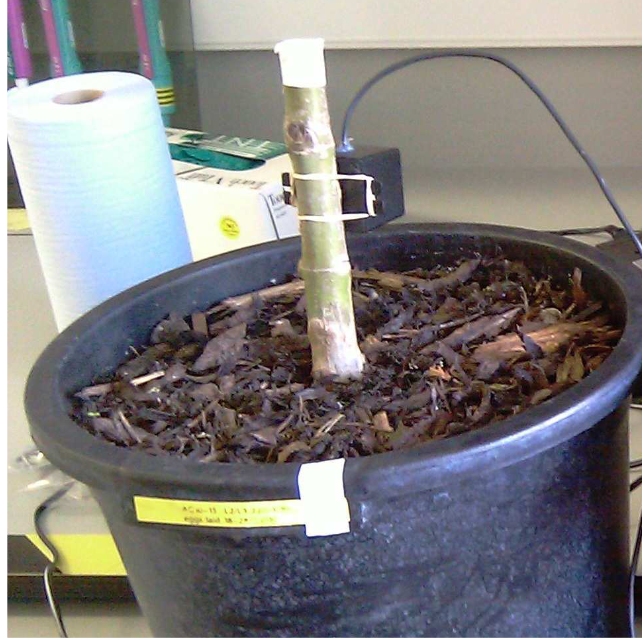 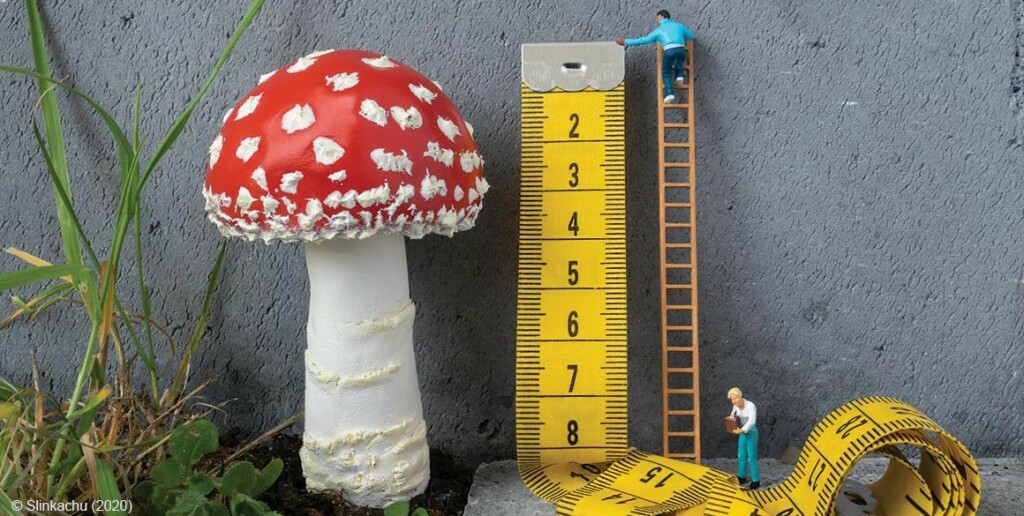 Continuous audio dataHigh environmental sensor densityRegular traditional surveyseDNA (water, soil, malaise)
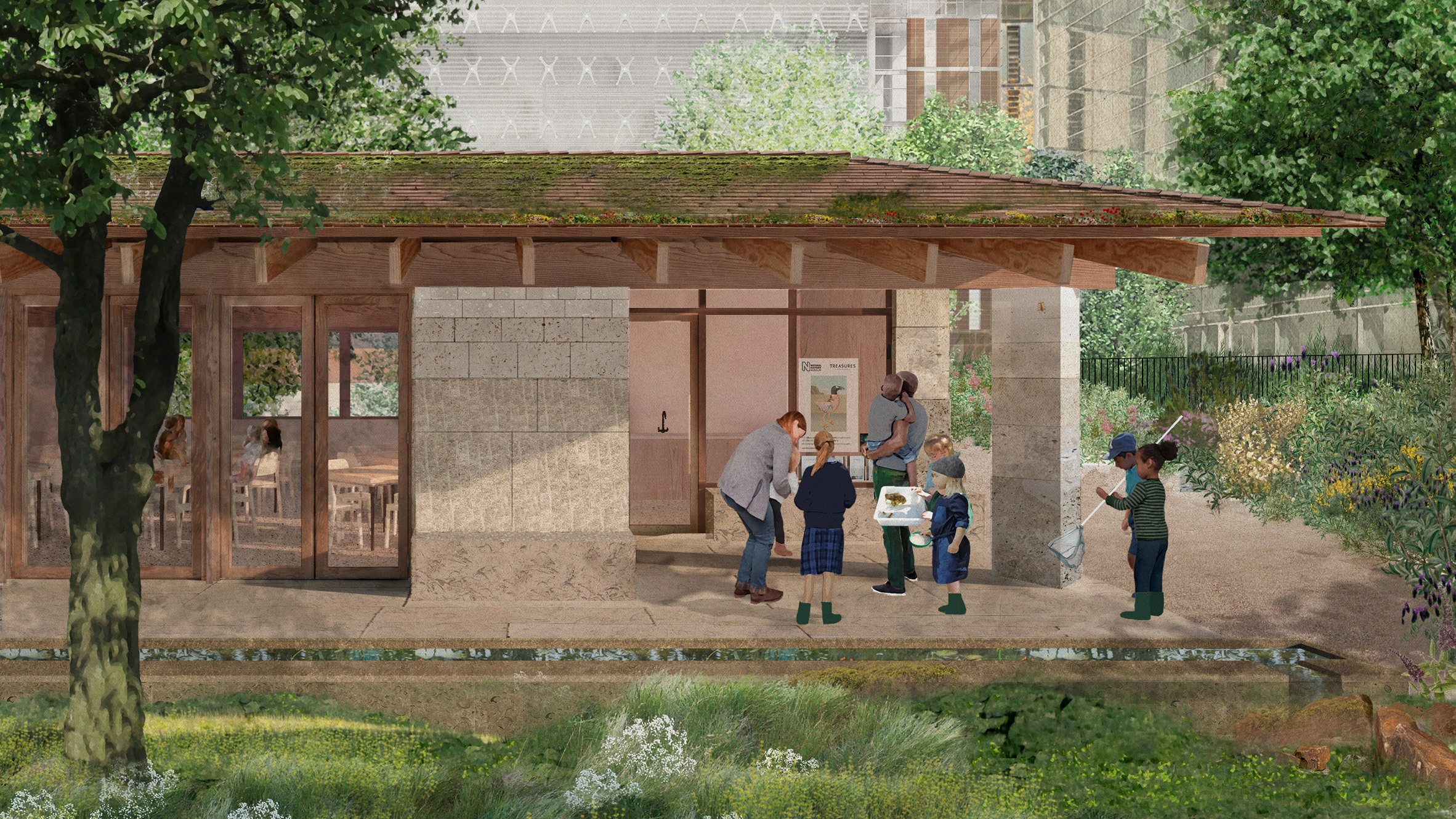 Education and engagement
Nature Activity Centre supported by AWS

Listening funnels (curated soundscapes from grounds) with interpretation panels

Digital panel with real-time identifications and interpretation
Urban Nature Project
Partner Network
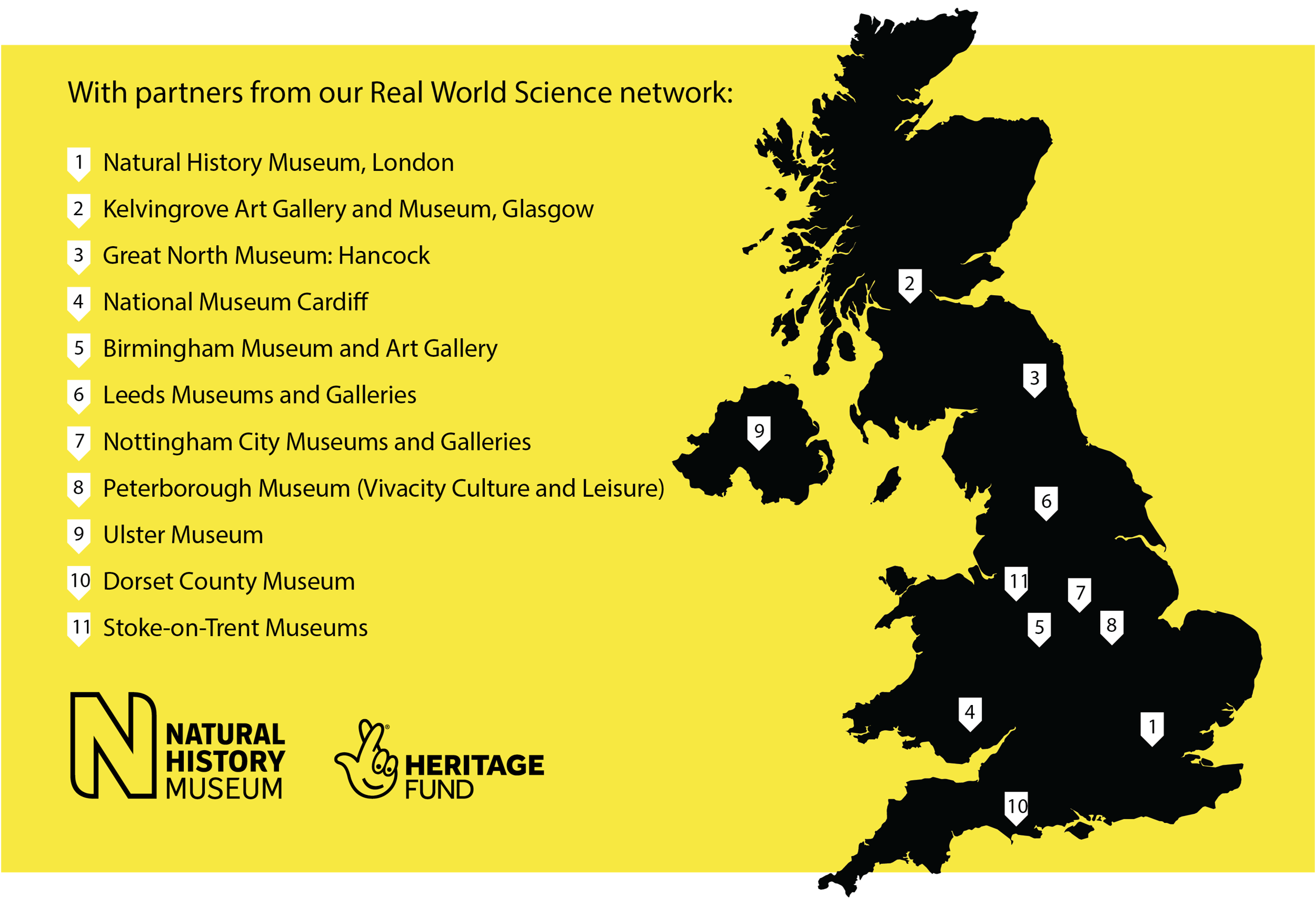 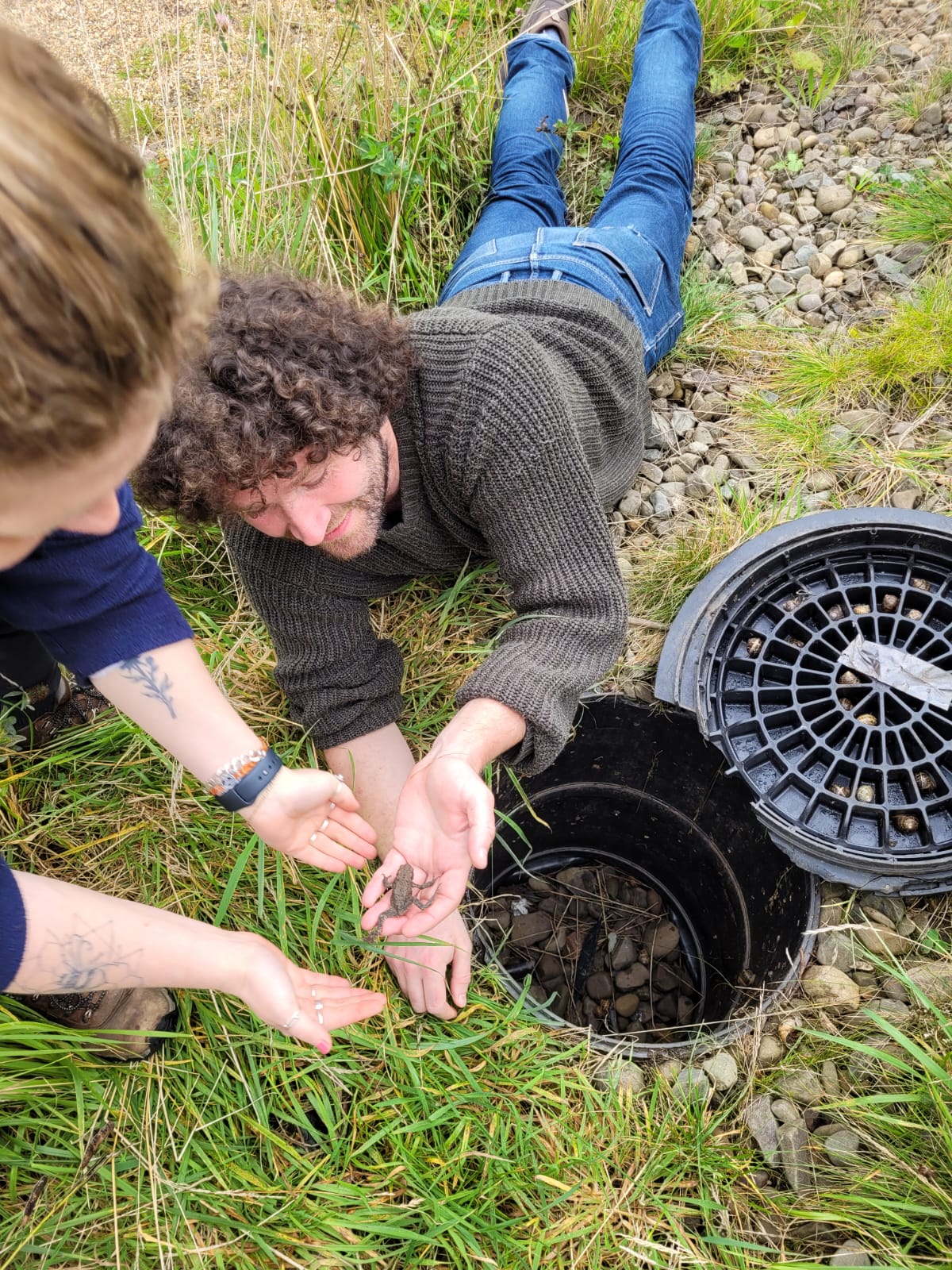 Acoustics with Partner Sites
Audiomoth surveys
Soil/water/malaise eDNA

Research focus:
Latitudinal changes across UK

Correlation of ecoacoustic metrics with eDNA (over seasons and latitude)
20
CONFIDENTIAL
© The Trustees of the Natural History Museum, London
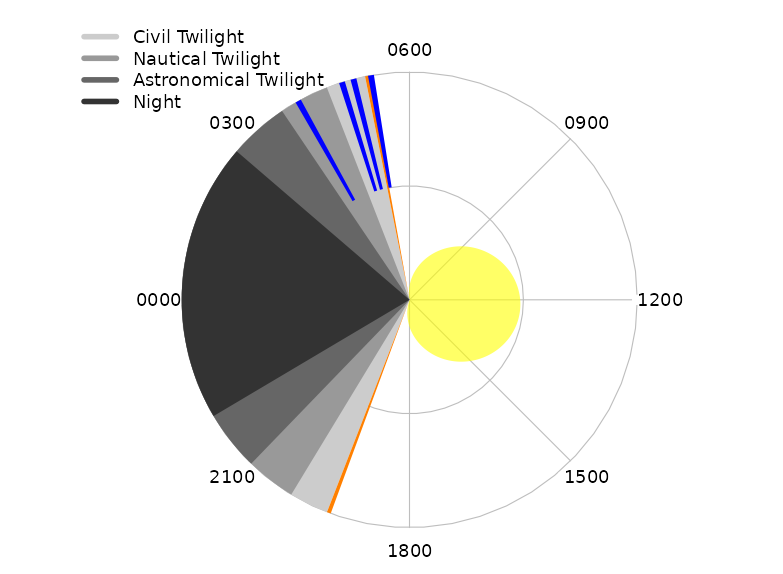 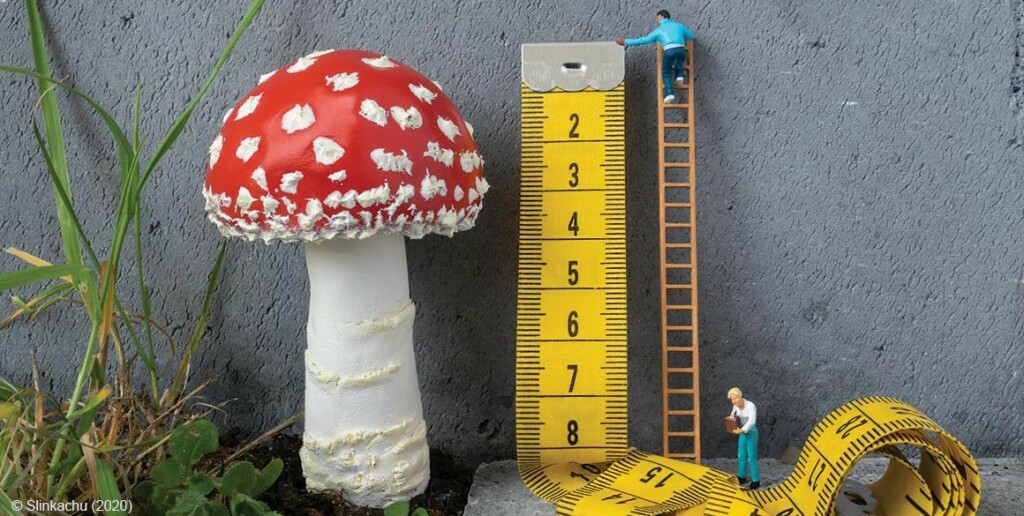 Sampled dataSingle audiomotheDNA
Nature Overheard
Co-design workshops with students and Museum scientists to produce a scientific question​
Nature Overheard investigates how road noise affects wildlife

 Recordings from mobile devices and short online survey
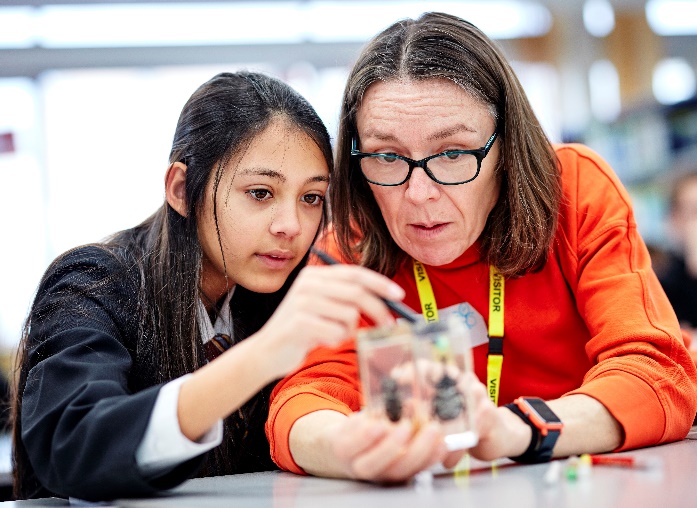 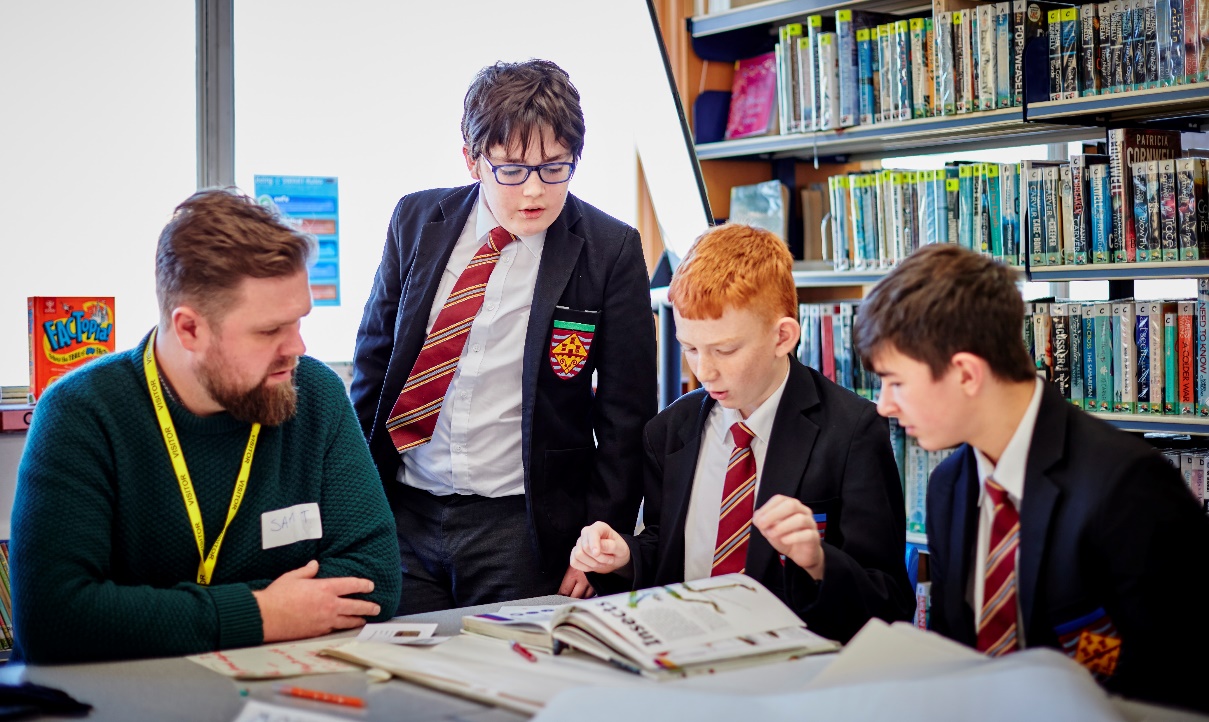 nhm.ac.uk/natureoverheard
Nature Overheard
Co-created citizen science
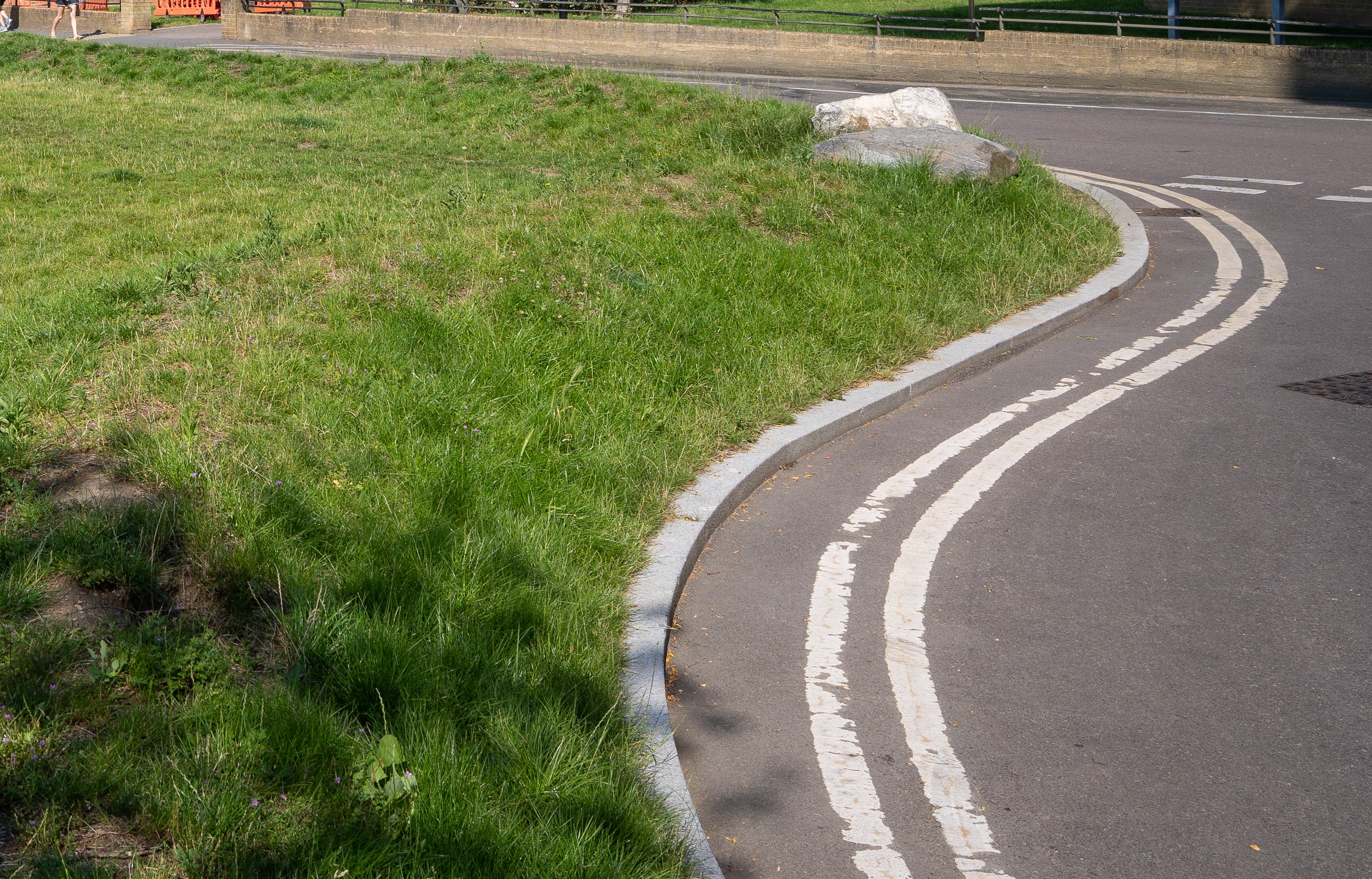 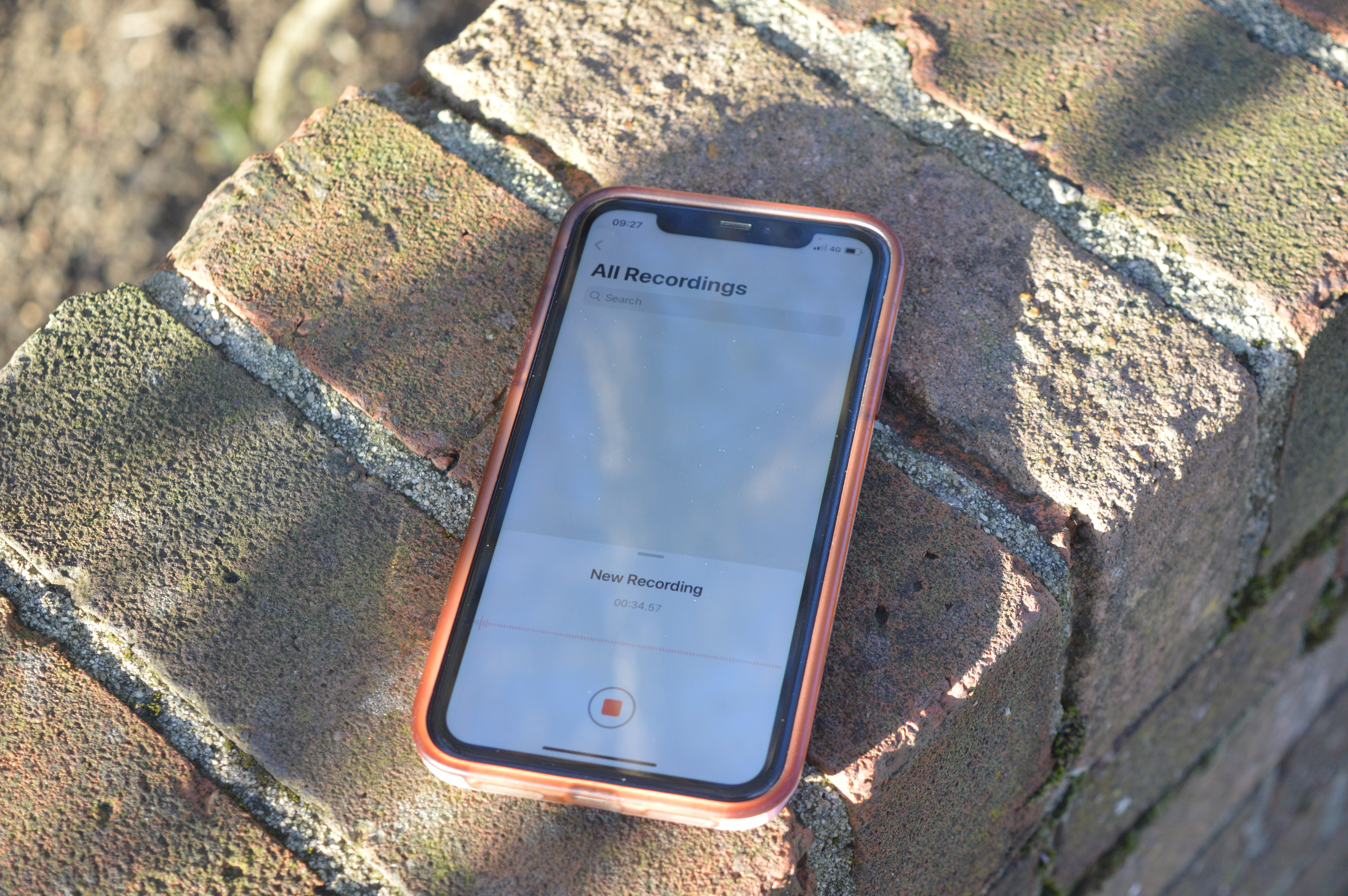 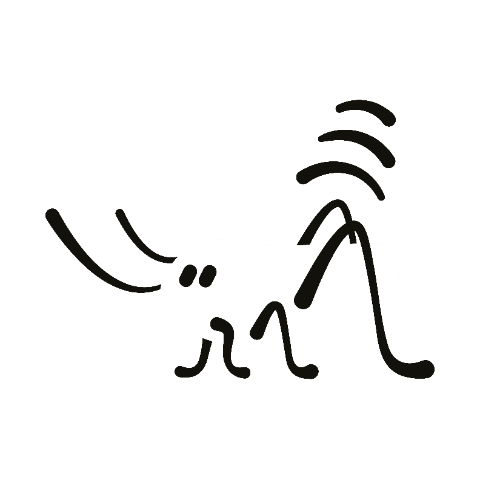 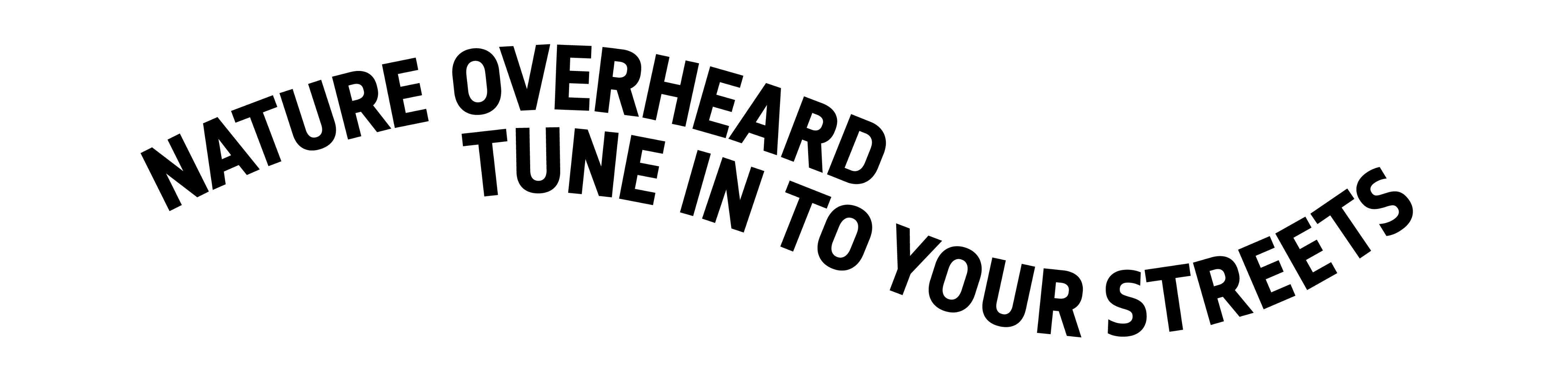 nhm.ac.uk/natureoverheard
A bit on NOISE
It is estimated that the annual social cost of urban road noise in England is £7 billion to £10 billion.

Most studies focus on mammals
What about non-airborne sounds?

Can we find mitigations that also support biodiversity recovery?

https://www.gov.uk/guidance/noise-pollution-economic-analysis
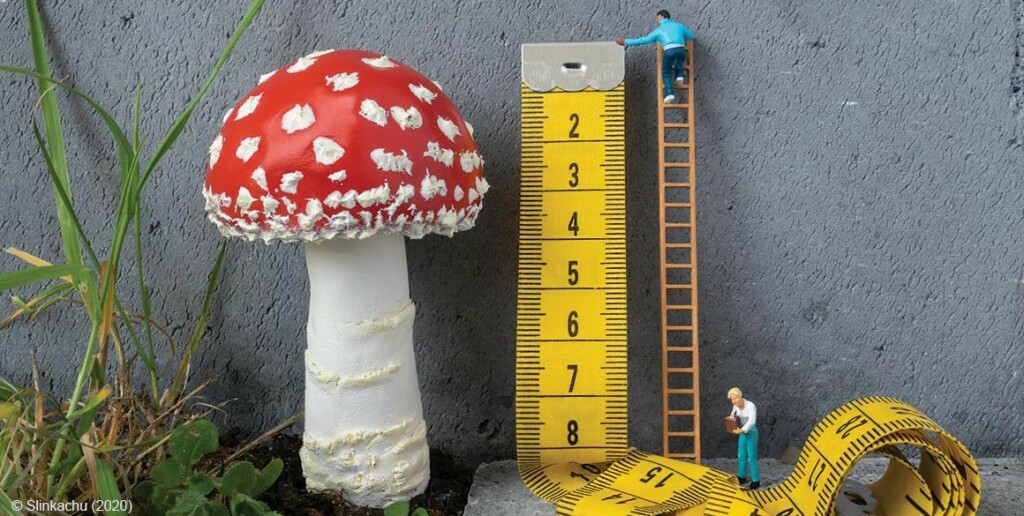 Random data pointsPhones / tablets / mysterious
Integration
The Museum’s approach
ECOACOUSTICS
BIOACOUSTICS
Single species
Ecosystems
Statistical analyses
Machine Learning
Species descriptions
Behavioural studies
Curated reference sound collections
Soundscape collections
Single microphone devices
Connected sensor networks
Data Ecosystem
AWS – new NHM Team
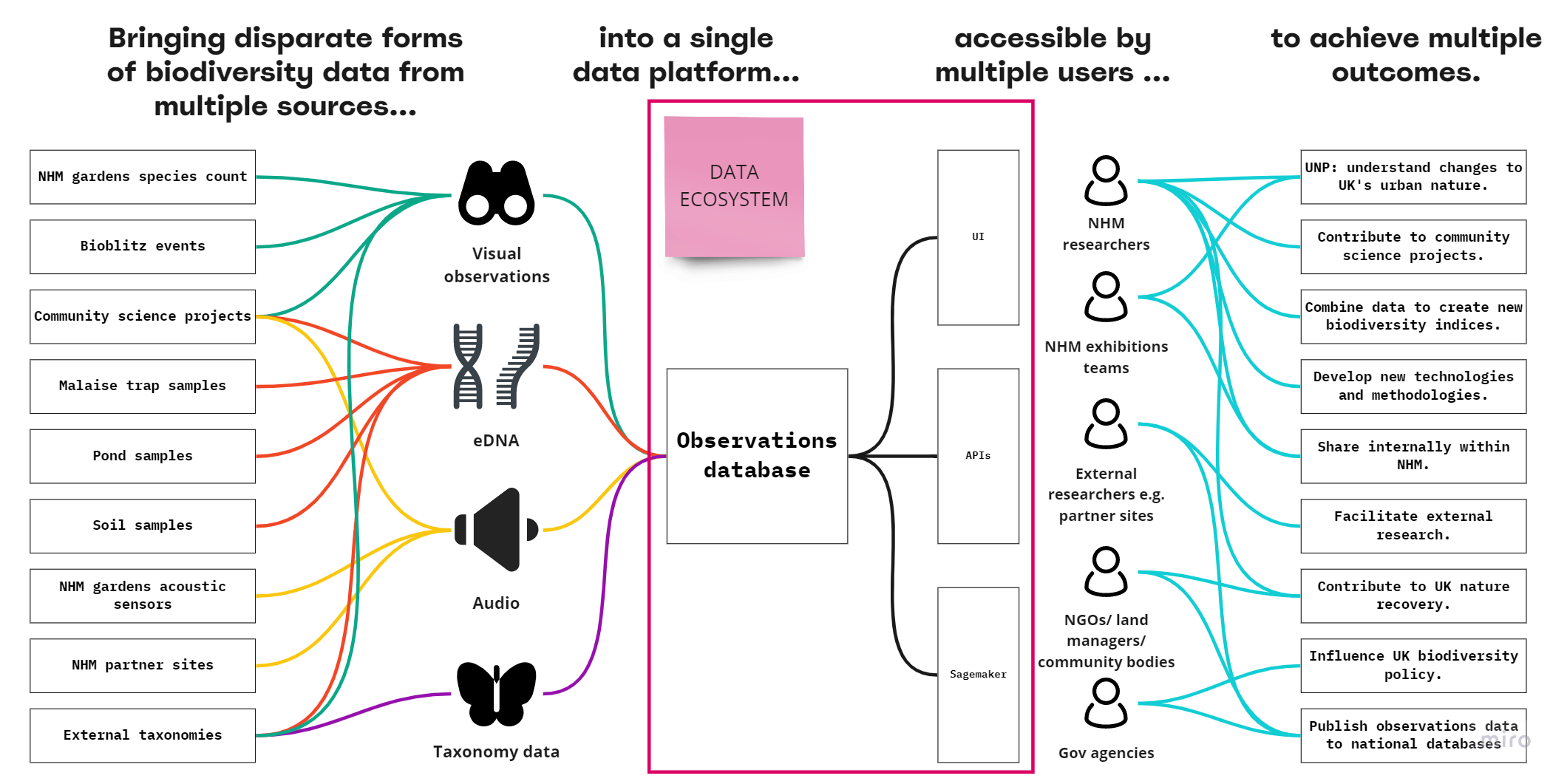 nhm.ac.uk/natureoverheard
Thank you!
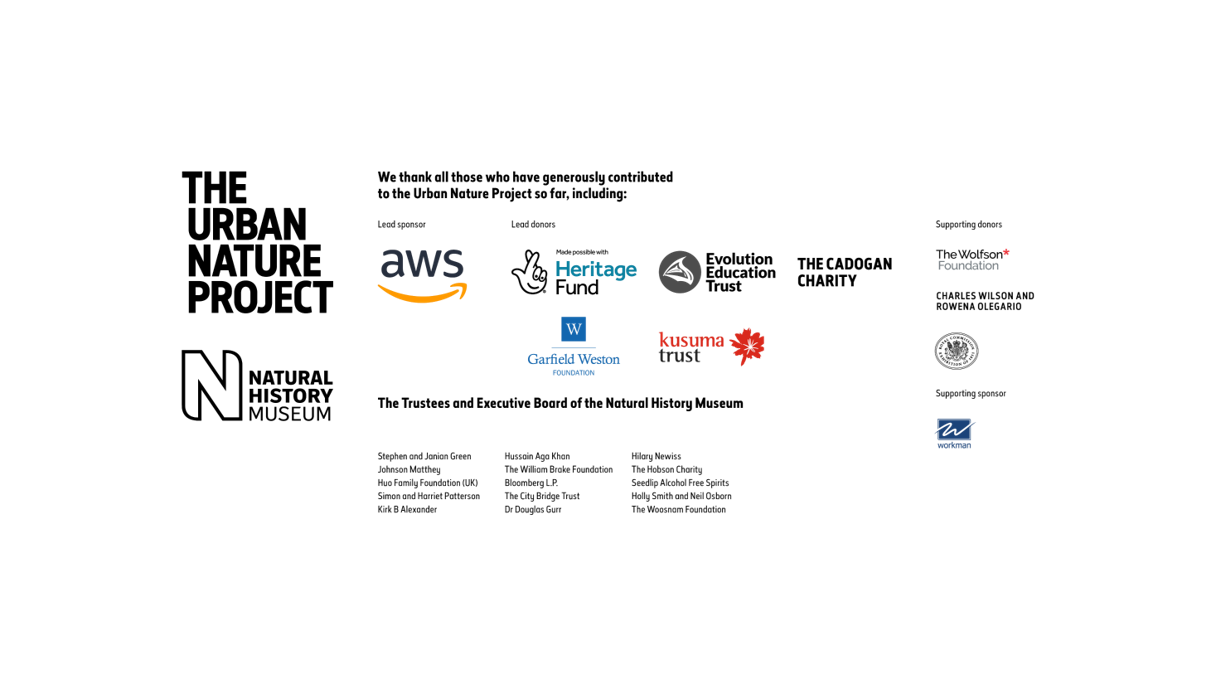 edward.baker@nhm.ac.uk

@edwbaker